Geluk
Burgerschap
Dimensie Vitaal
[Speaker Notes: Voor de docent het bekijken waard: https://www.youtube.com/watch?v=8KkKuTCFvzI]
Burgerschap: de vitale dimensie
-    









Hoe zou jij geluk omschrijven?
Wanneer ben jij gelukkig?
Is geluk een moment of een staat van zijn?
Kun je ‘gelukkig zijn’ bereiken? Is het een (eind) doel?
Kun je het vasthouden?
Is geluk maakbaar?
Kan ik me gelukkig voelen zonder dat ik het weet?
Wat is geluk?
Goed kunnen zorgen voor jezelf is o.a. ook de dimensie vitaal Burgerschap.
3
Social media& Geluk
Ervaar jij wel eens druk omdat je ‘gelukkig’ moet zijn?
Vergelijk jij jezelf wel eens met anderen die ‘gelukkiger’ lijken?
4
Bijna 9 op de 10 Nederlanders van 15 jaar of ouder zeggen gelukkig te zijn. Dit aandeel is door de jaren heen zeer stabiel. Naast kenmerken zoals het hebben van een partner en een als goed ervaren gezondheid, zijn ook persoonlijkheidskenmerken gerelateerd aan het gerapporteerde geluksniveau van mensen.
Onderzoek CBS 2020
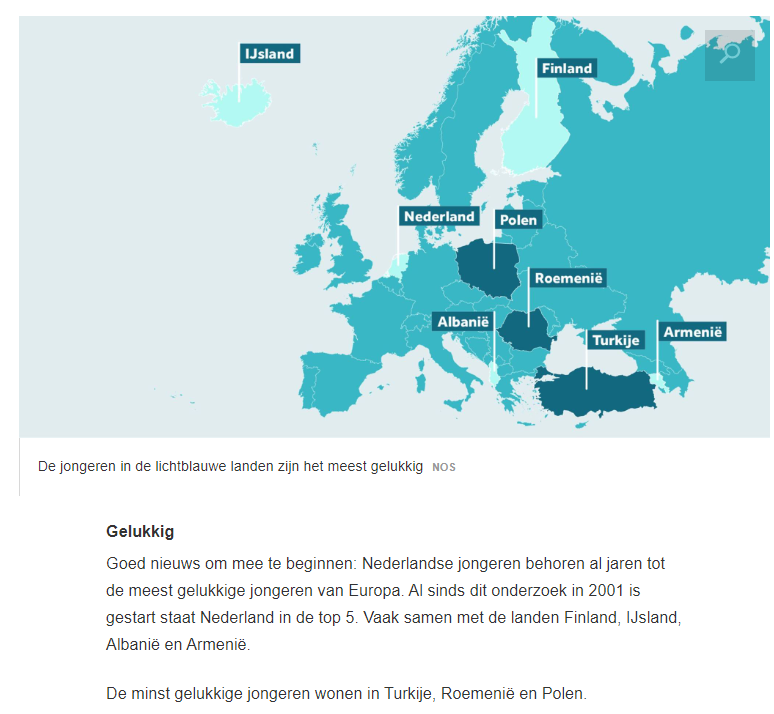 Lees het artikel van de NOS 
https://nos.nl/artikel/2249029-jeugd-is-gelukkig-houdt-van-een-drankje-en-gebruikt-minder-vaak-condoom


Wat vind je hier van?
Welke dingen uit het artikel herken je bij jezelf? Welke totaal niet?
Waarom zouden Nederlandse jongeren al jaren behoren tot de meest gelukkige van Europa? 
Op welke pijlers is dit onderzoek gebaseerd?
Bron:
Vier jaarlijks onderzoek van Universiteit Utrecht, Trimbos Instituut en Sociaal cultureel Planbureau (2018)
[Speaker Notes: https://nos.nl/artikel/2249029-jeugd-is-gelukkig-houdt-van-een-drankje-en-gebruikt-minder-vaak-condoom.html]
Wanneer ben jij gelukkig?
Intens geluk
Genieten
100%
Vakantie
Werk
Op welke momenten voel jij je (intens) gelukkig?
Hoe kan het dat we ons (vaak) op vakantie gelukkiger voelen?
Is dat hetzelfde als waar je heel erg van geniet?
Welk cijfer zou jij aan je eigen geluk geven?
Draagt jouw vrije keuze van school & werk bij aan jouw mate van geluk?
7
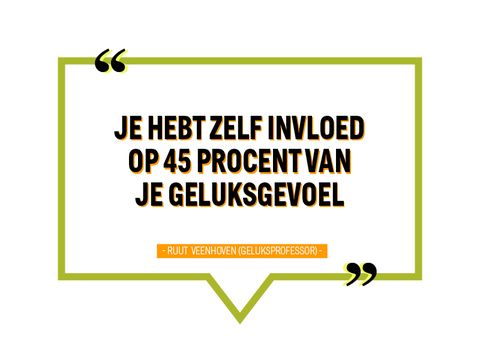 40% is aangeboren (nature)Hoe je bent als persoon; karakter, neurologisch bepaald: in welke mate jij geluk ervaart 
10% omstandighedenWat je overkomt
50%  eigen invloedBijv. aangeleerde vaardigheden, positief denken, dankbaarheid, bewustwording.
8
[Speaker Notes: https://www.youtube.com/watch?v=MkSBf_ecb_I]
Geluk & Mindset
Help me!
Postieve mindset
Gedachten & Gevoelens
Kan ik geluk een handje helpen door mijn gedachten?
Hoe zorg ik voor een positieve mindset?
Wat is de invloed van mijn gedachten op mijn gevoelens?
9
Voorwaardelijk geluk?
Maakt geld gelukkig?
Waarom wel of niet?
Maakt liefde gelukkig?
Waarom wel of niet?
Maakt succes gelukkig?
Waarom wel of niet?
10
Opdracht
Maak een top 10 wat voor jou het meest van belang is om je gelukkig te voelen
11
Dankbaarheid 
Positiviteit 
Fijne relaties met anderen
Geven/vriendelijk zijn 
Flow / helemaal op kunnen gaan in een taak 
Meditatie/yoga/spiritualiteit 
Zingeving/ Van betekenis kunnen zijn
Beweging/sport/gezond eten
Weten waar je goed in bent/zelfvertrouwen
In de natuur zijn 
Maken gelukkig!
Bronnen: Bohlmeijer, 2013, Seligman, 2013, Achor, 2010, Boniwell, 2012, Algoe, & Haidt, 2009, Zelenski & Nisbet, 2014
Theorie
Uit wetenschappelijk onderzoek blijkt….
12
Evaluatie
Wat neem je mee uit deze les?
Welk inzicht heb je opgedaan?
Wat heb je geleerd over jezelf?
Wat heb je geleerd over een ander?